Ca mADHUSUDHANAN
ACCEPTANCE OF deposits
Chapter V- Acceptance of Deposits
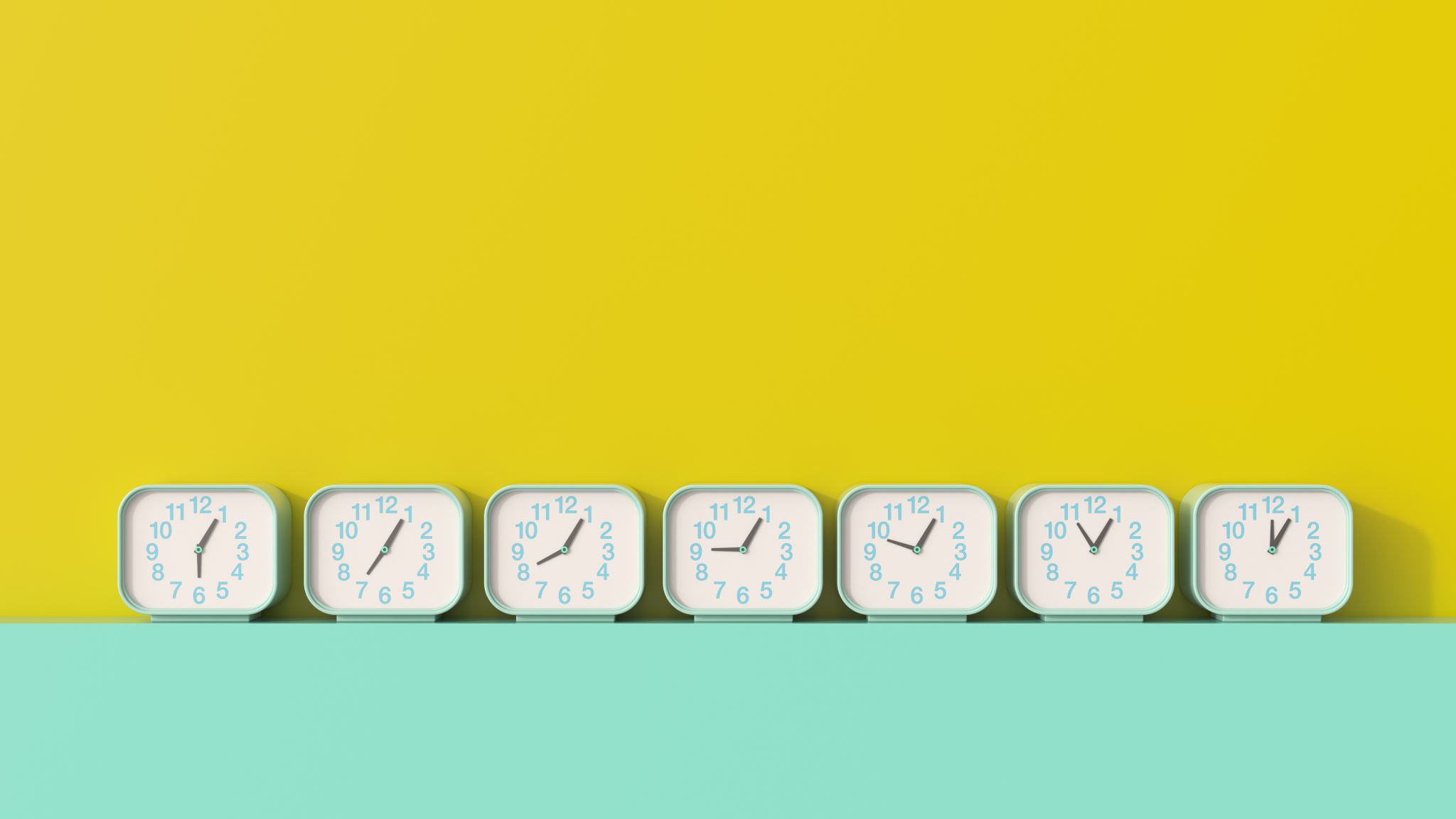 What WILL be covered
Deposits – Overview of regulation over the years
Definition of Deposit
Who can raise deposits
Procedure to raise deposits 
Implication of contravention 
Annual filings DPT – 3
Chapter V- Acceptance of Deposits
Context of regulation overtime
Private Co’s from member is also deposit 
Deposit trustee
Deposit insurance
Shri  Vivian Bose
Commission on Inquiry report - 1962 host of changes in Co. Act
DCM Case
1983
Co’s Act 1956
No specific provision
Governed by RBI
Sec 58A and rules
SC uphold the right to regulate
Further amendment
Companies Act, 2013
1974-75
Limits on how much deposits can be raised
Minimum liquid assets and repayment reserve
Certain Mandatory disclosures in advertisement
Restriction on interest rate 
Penalties and Criminal liability for non-adherence 
Empowering CLB and NCLT later to deal with these matters
Chapter V- Acceptance of Deposits
Definition of deposit
Money
01. Money raised
02. Exempted deposit
Sec 2(31) “deposit” includes any receipt of money by way of deposit or loan or in any other form by a company, but does not include such categories of amount as may be prescribed in consultation with the Reserve Bank of India
If excluded from the definition as per the rules those transaction need not comply with the deposit provision of this chapter.
01
This is an inclusive definition.
02
03
03. Comply with rules
Chapter V- Acceptance of Deposits
Chapter V- Acceptance of Deposit (Doesn’t apply to Banks, NBFC and Housing Finance Companies)
Balance Sheet
Source of Funds
Chapter V- Acceptance of Deposits
Definition of deposit
Chapter V- Acceptance of Deposits
Definition of deposit
Chapter V- Acceptance of Deposits
Definition of deposit
Chapter V- Acceptance of Deposits
Definition of deposit
Chapter V- Acceptance of Deposits
Definition of deposit
Chapter V- Acceptance of Deposits
Definition of deposit
Chapter V- Acceptance of Deposits
Deposits or not??
Chapter V- Acceptance of Deposits
Deposits Can be raised from ?
“eligible company” means a public company as referred to in sub-section (1) of section 76, having a net worth of not less than Rs. 100 Crores or a turnover of not less than Rs. 500 crore and which has obtained the prior consent of the company in general meeting (if borrowings exceeding the limit u/s. 180(1)(c) – Special Resolution else an Ordinary resolution)
Chapter V- Acceptance of Deposits
Depositor
Chapter V- Acceptance of Deposits
Limits on how much deposits can be – Rule 3
Rs. In Crores
The above limits does not apply to a private limited company if 
It is a start-up, and ten years has not passed from the date of incorporation or
A Private company which fulfils all the conditions 	
The company is not an associate or a subsidiary company of any other company
Borrowings from Banks or Financial Institutions or any body-corporate is less than twice of the paid-up of Capital or 50 Crores whichever is lesser
Not defaulted on deposits at time of accepting the deposits
* Net-worth = Paid up Share Capital + Security Premium + Free Reserves
Chapter V- Acceptance of Deposits
Term of the Deposit
Limits on how much deposits can be – Rule 3
Rs. In Crores
Chapter V- Acceptance of Deposits
Procedure for accepting deposit
Rs. In Crores
Chapter V- Acceptance of Deposits
Procedure for accepting deposit – Cont.,
Rs. In Crores
Chapter V- Acceptance of Deposits
Procedure for accepting deposit
Rs. In Crores
Circular is valid for 
6 months from the closure of financial years in which it was issued or
Date of AGM in which financials are adopted or Last date to conduct the AGM
Chapter V- Acceptance of Deposits
Deposit trustee and his duties
Rs. In Crores
Chapter V- Acceptance of Deposits
FOLLOWING PROCEDURE NOT APPLICABLE TO CERTAIN PRIVATE COMPANIES
Exemptions
Rs. In Crores
The above limits does not apply to a private limited company if 
If money accepted doesn’t exceed 100% of Paid up Share Capital + Free Reserves + SP or
It is a start-up, and ten years has not passed from the date of incorporation or
A Private company which fulfils all the conditions 	
The company is not an associate or a subsidiary company of any other company
Borrowings from Banks or Financial Institutions or any body-corporate is less than twice of the paid-up of Capital or 50 Crores whichever is lesser
Not defaulted on deposits at time of accepting the deposits
Chapter V- Acceptance of Deposits
Implication of contravention – SEC 76A
Rs. In Crores
Chapter V- Acceptance of Deposits
DPT-3
Rs. In Crores
Chapter V- Acceptance of Deposits
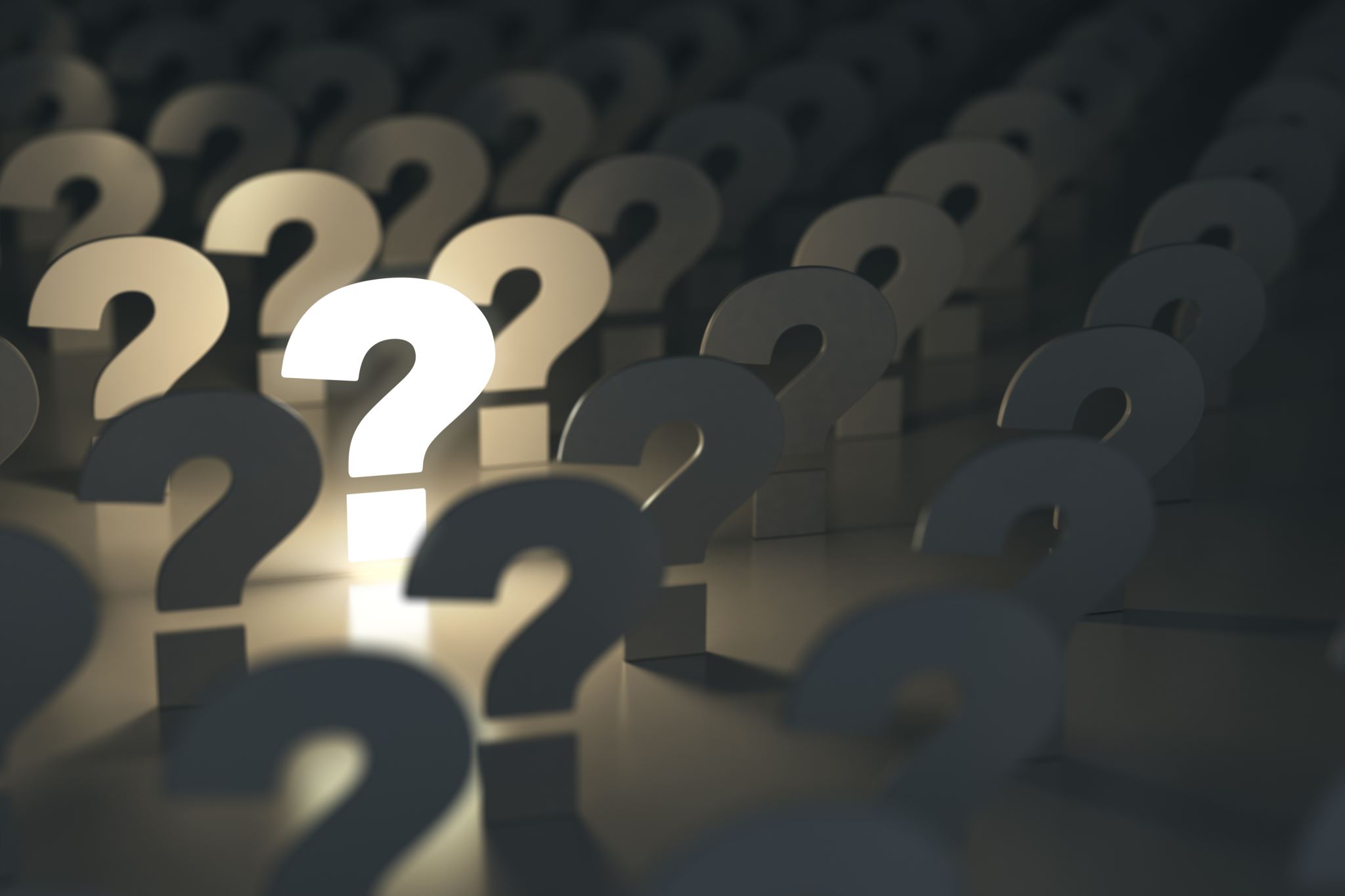 Questions
Chapter V- Acceptance of Deposits
Thank you
Chapter V- Acceptance of Deposits